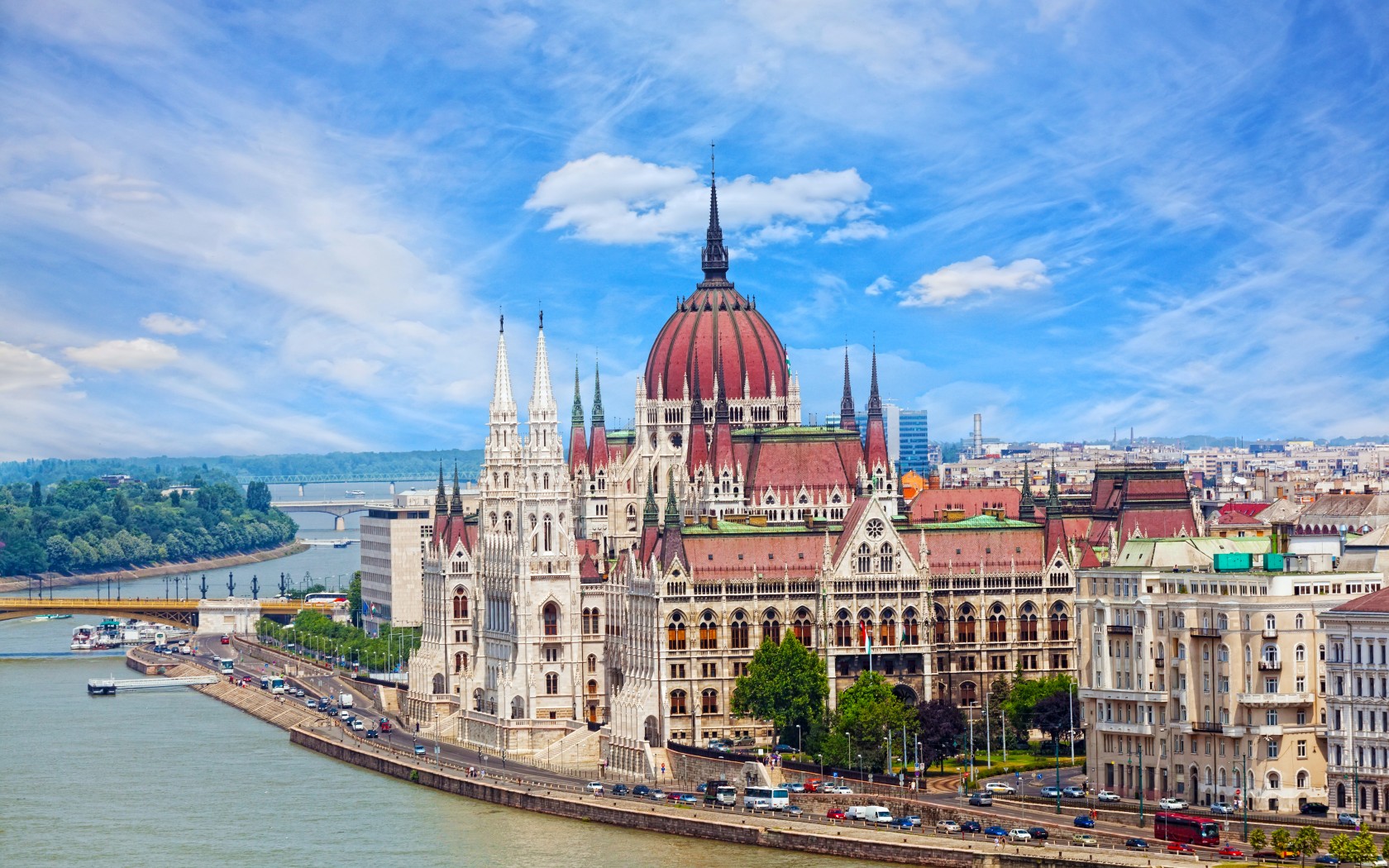 Meine Traumreise
Meine Traumreise ist Ungarn
Ungarn - ein Land in Mitteleuropa. Hat eine Landgrenze mit der Ukraine, Slowakei, Serbien, Kroatien, Österreich und Slowenien. 
Die Bevölkerung ist über 10 Millionen Menschen, die Fläche - 93.030 qkm
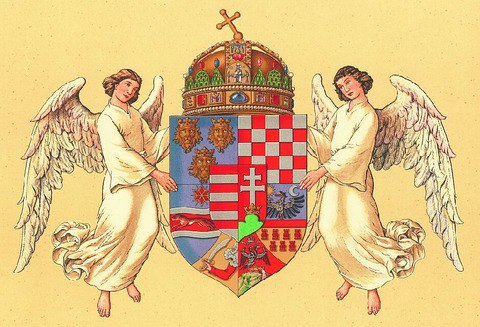 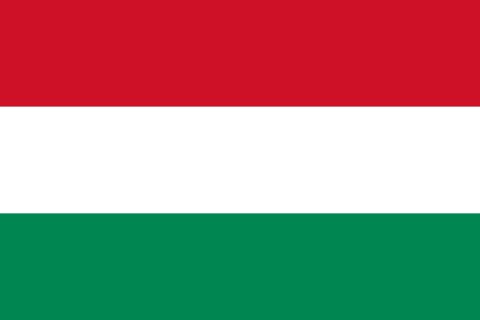 Budapest
Die Budapest ist die Haupstadt von Urgarn und die gröste Stadt des Landes. Die Stadt wurde im Jahre 1873 gebildet. Die Budapest  liegt auf der östlichen Seite der Donau, Buda und Óbuda.
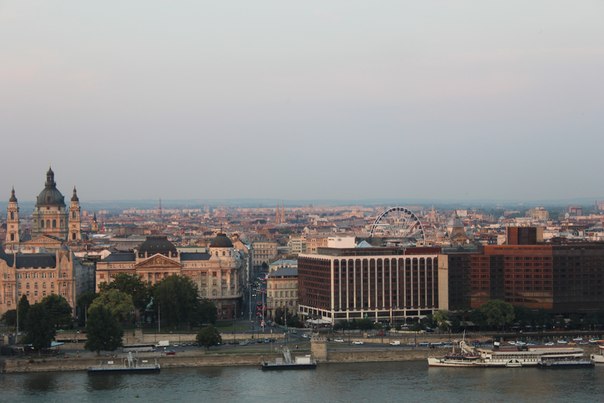 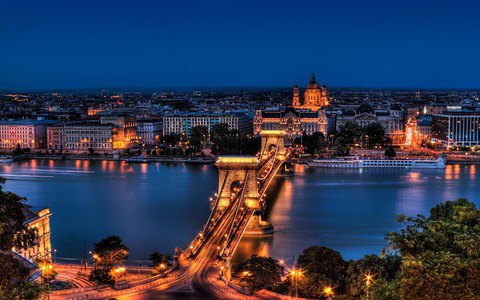 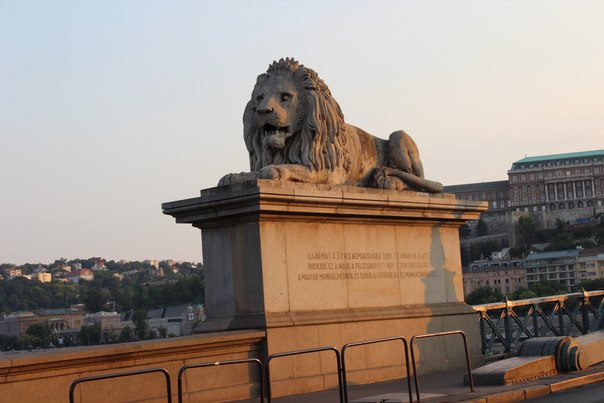 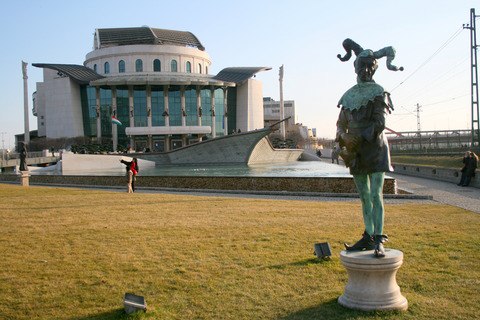 Sehenswürdigkeiten
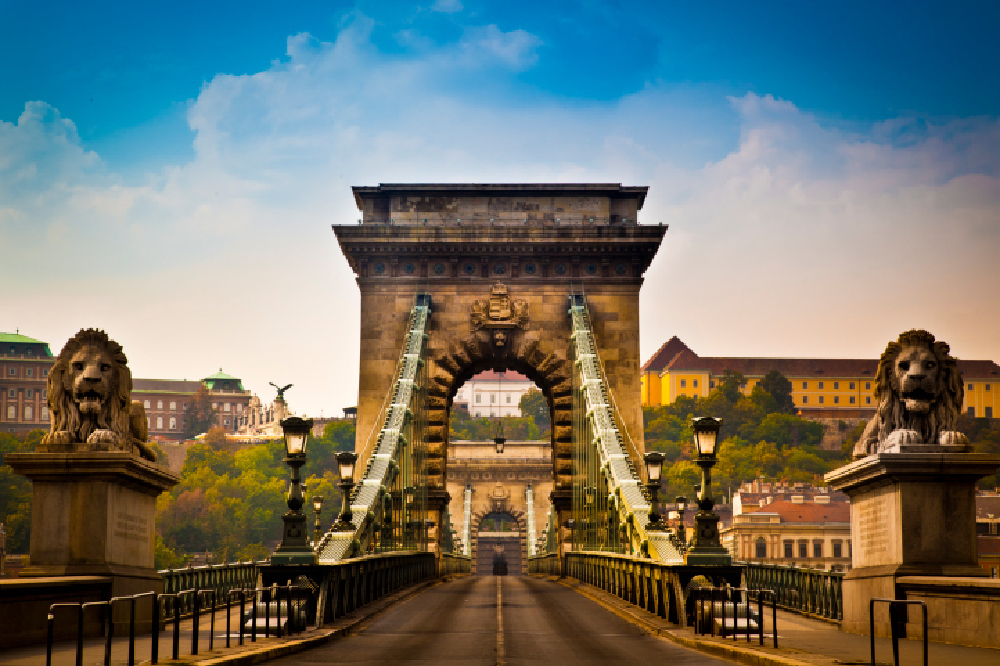 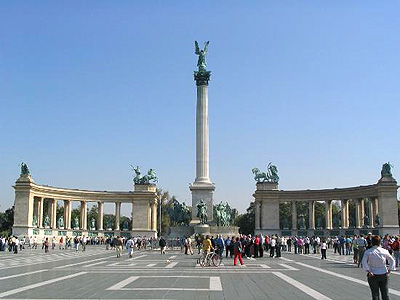 1. Szechenyi Kettenbrücke
Szechenyi Kettenbrücke (1849 eröffnet) wurde der weltweit größte architektonische Leistung seiner Zeit.
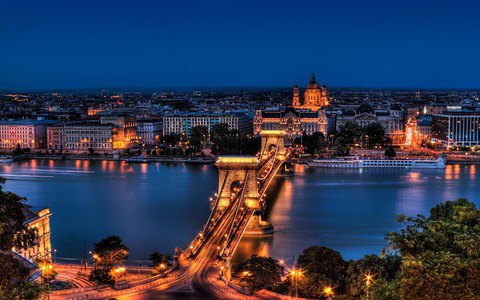 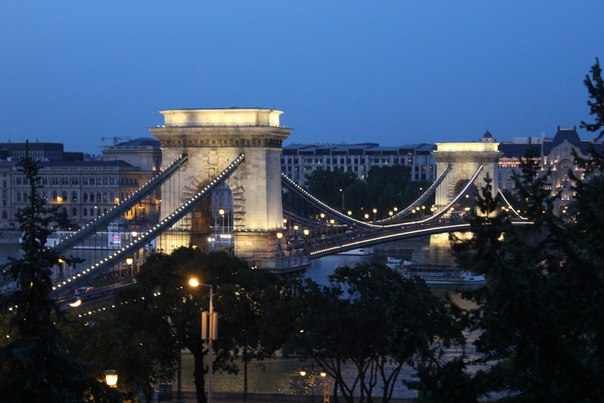 2. Basilika St. Ishtvananazvana
Basilika St. Ishtvananazvana nach dem ersten König von Ungarn Istvan. Der Bau wurde im Jahre 1905 fertig gestellt. Die Gesamtfläche beträgt 4730 Quadratmeter Kathedrale, der Durchmesser der Kuppel - 22 m, Höhe - 96 m.
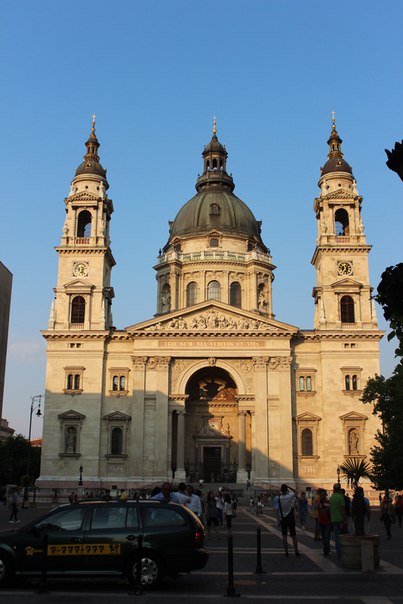 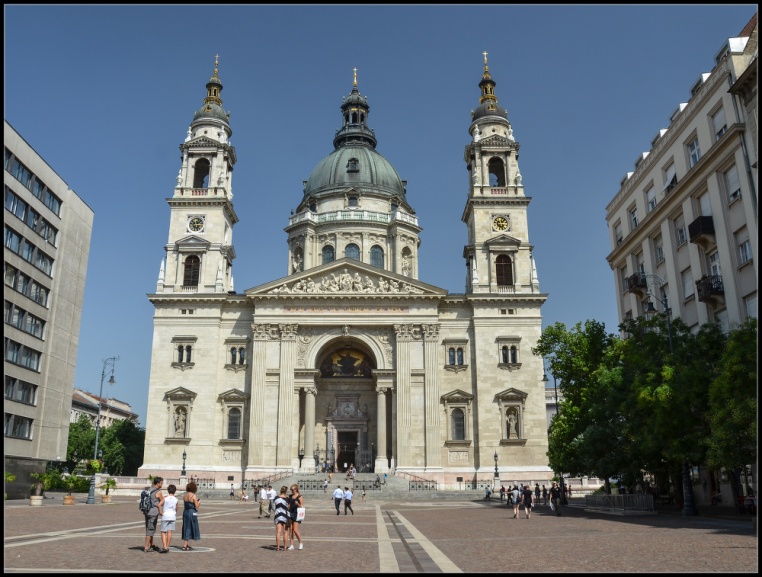 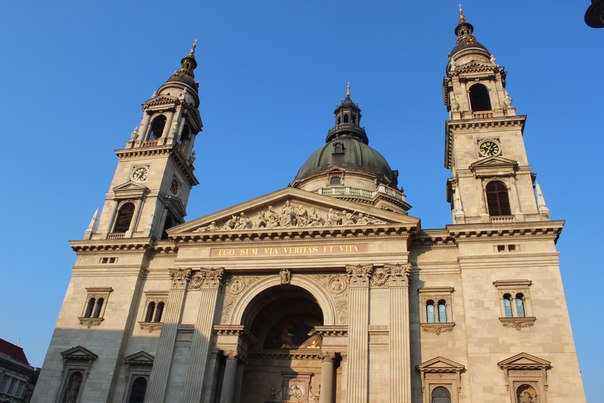 3.Parlamentsgebäude
Parlamentsgebäude wurde erst im Jahre 1906 fertig gestellt. Der Innenraum besteht aus 10 Höfen, 13 Aufzüge, 27 Tore, 29 Treppenhäuser und 691 Zimmer.
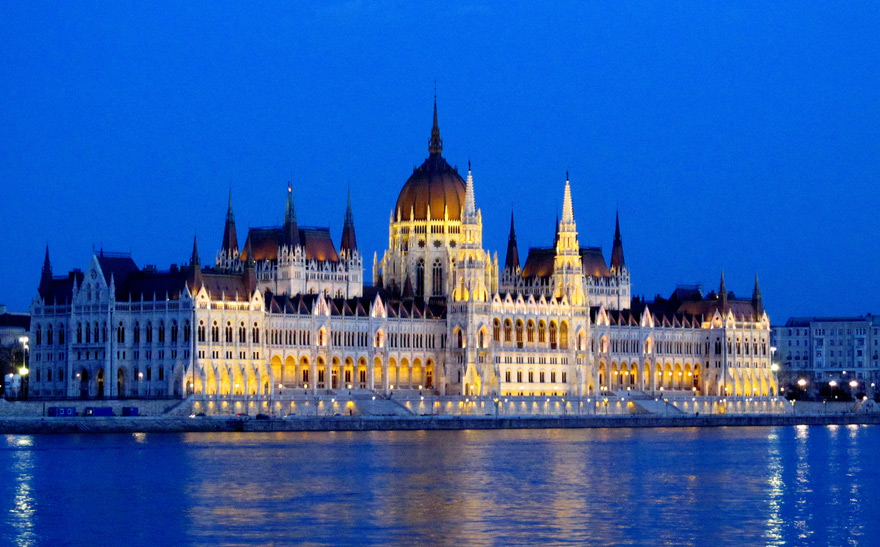 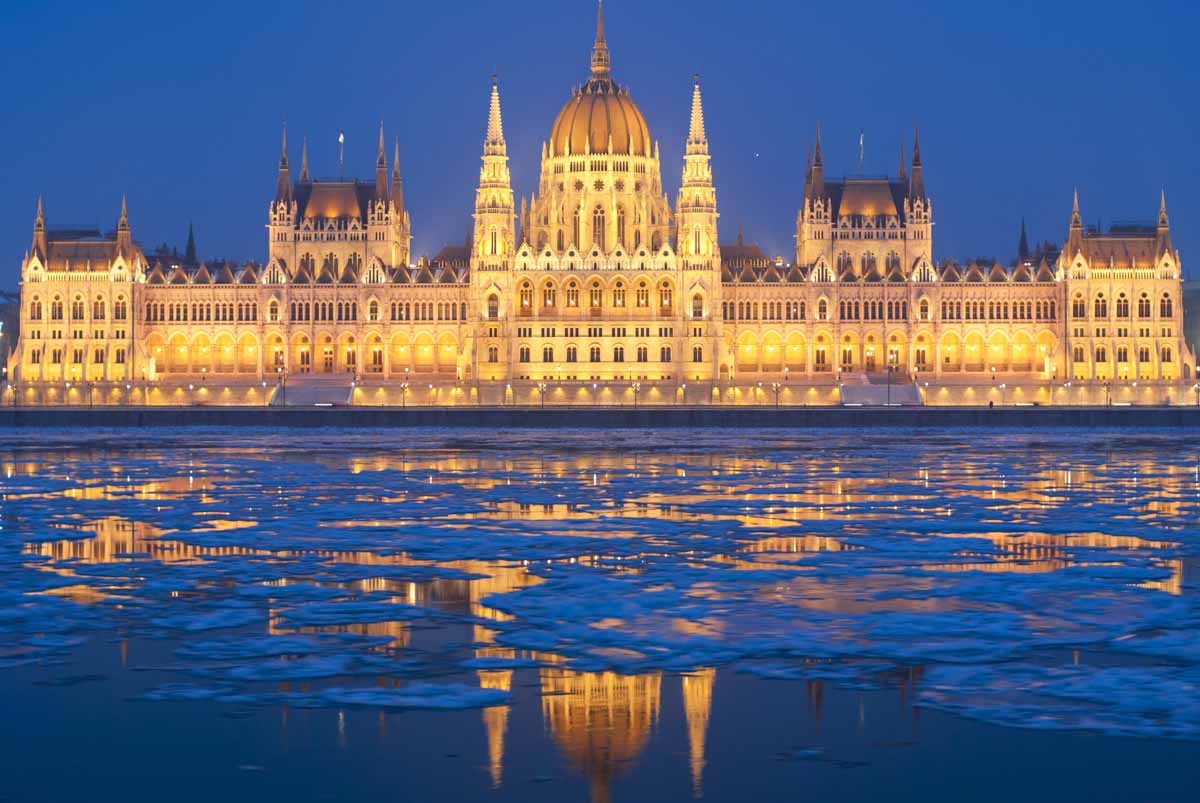 4. Tunnel in Buda Hügels
Die Länge des Tunnels ist etwa 380 Meter.
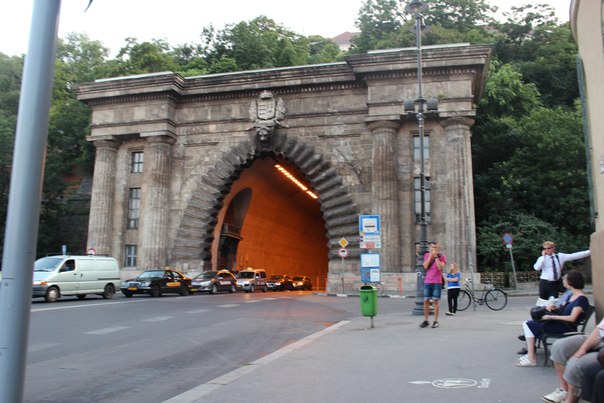 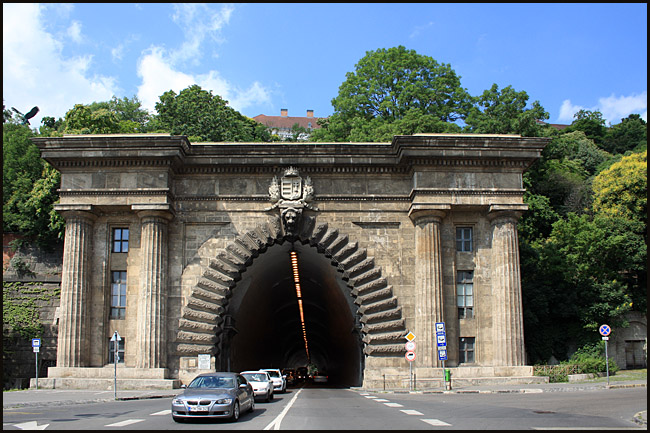 5. Budapest Standseil Scicli
Budapest Standseil Scicli wurde 1870 ins Leben gerufen. Die Fahrt dauert weniger als eine Minute.
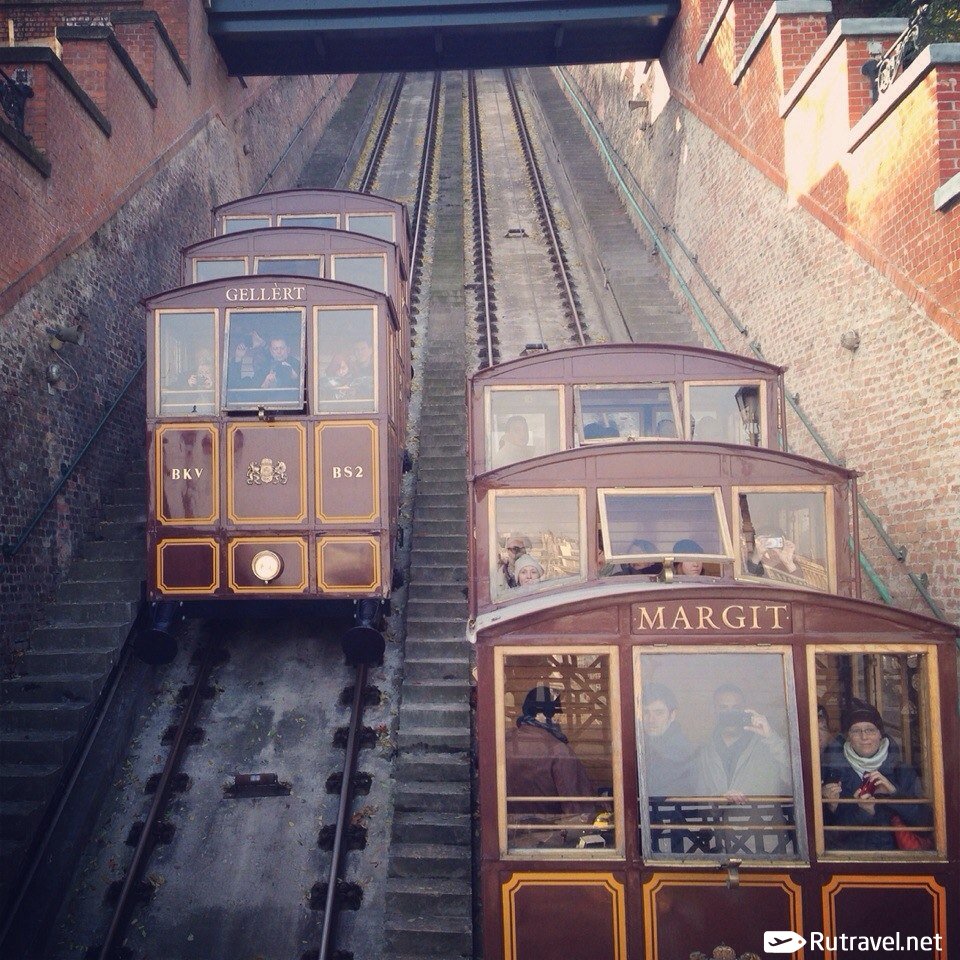 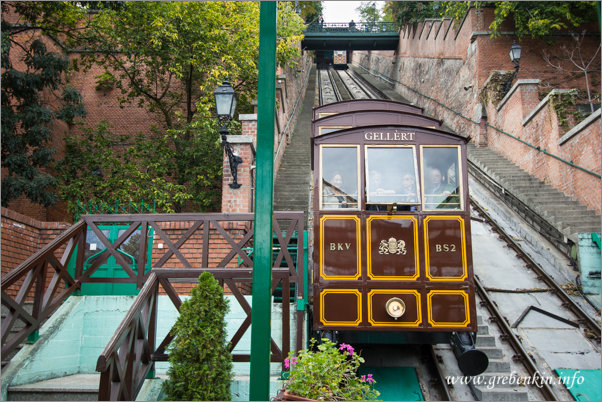 U-Bahn
Entlang der Andrassy Avenue U-Bahn geht , was die erste U-Bahn- Eisenbahn in Europa war .
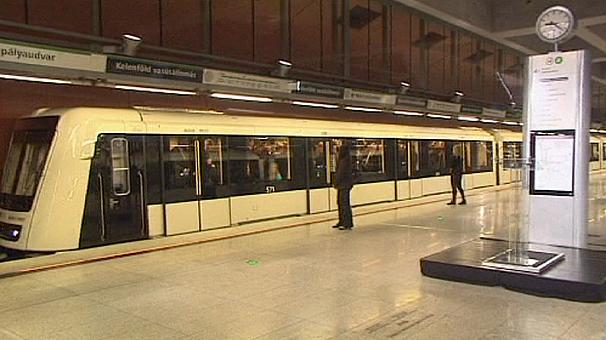 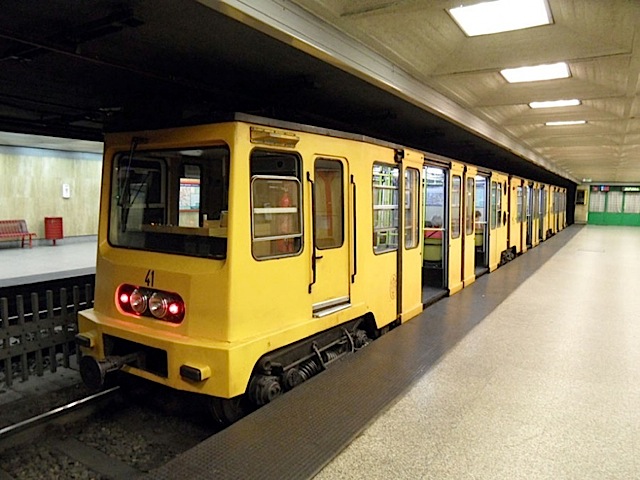 O-Busse
O-Busse in Budapest erschien 1949 . Der erste Obus war an der Hausnummer 70 .
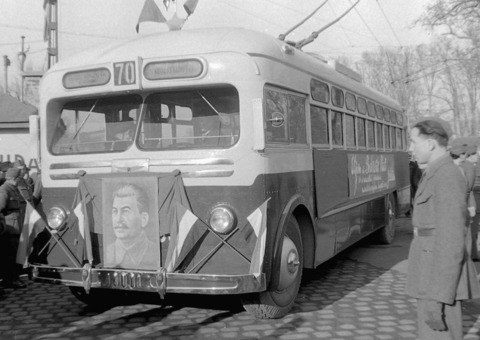 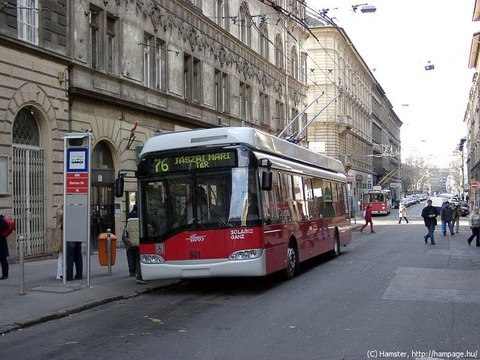 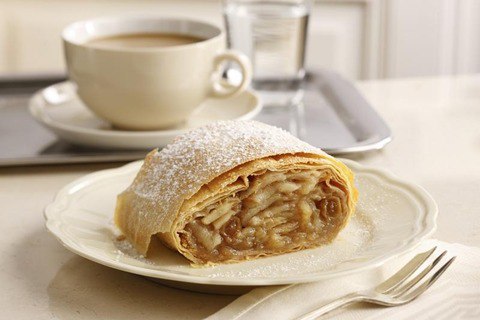 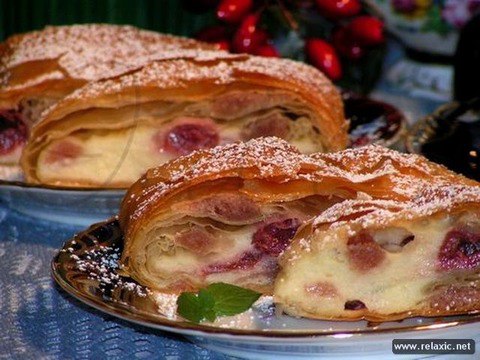 Das beliebteste Gericht – Gulasch und Retesch
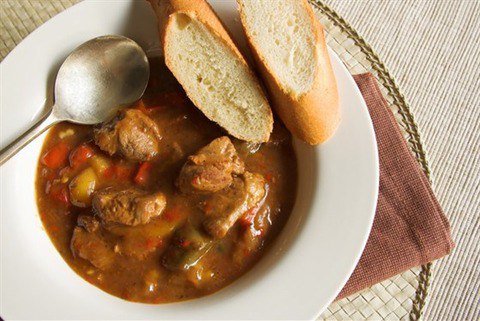 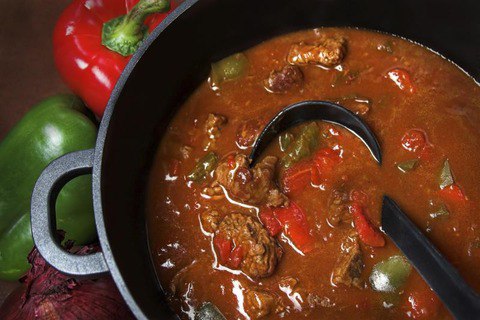 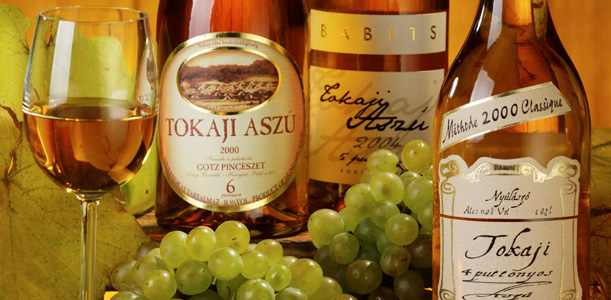 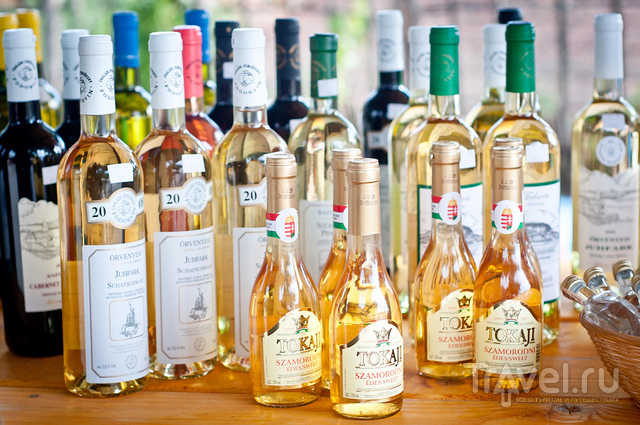 vegertsy trinken gerne Tokay
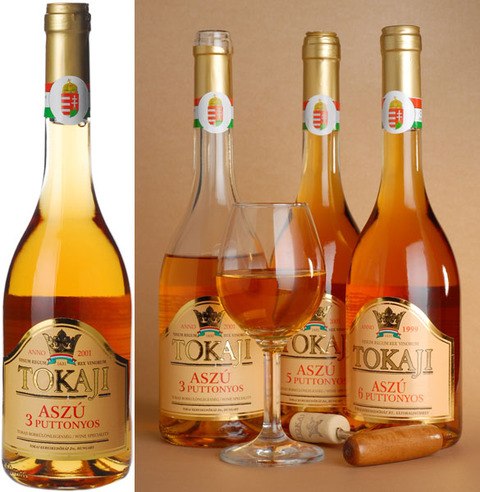 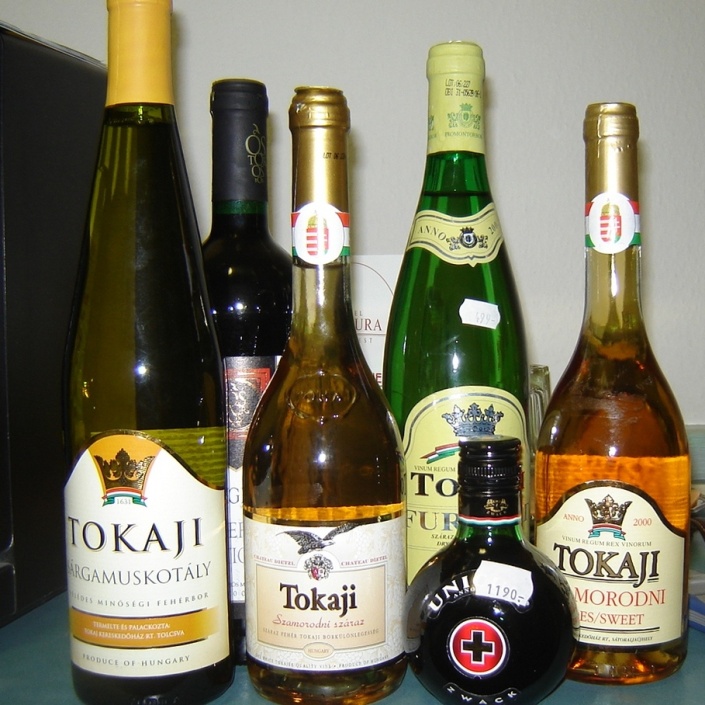 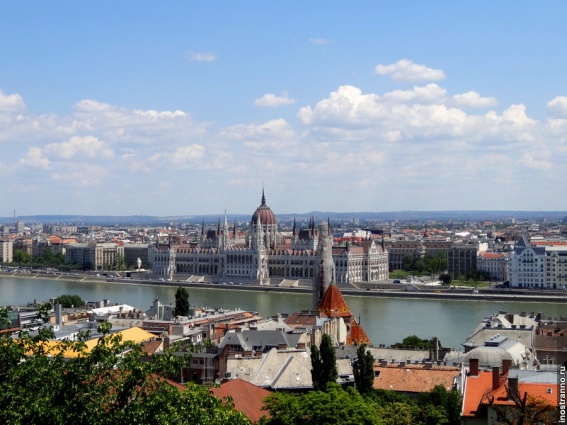 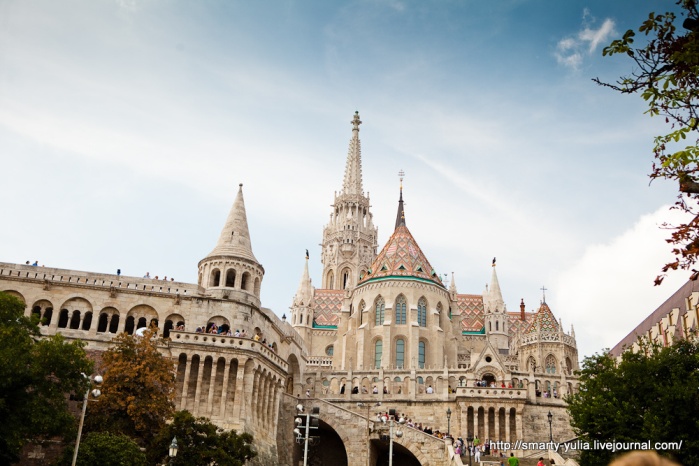 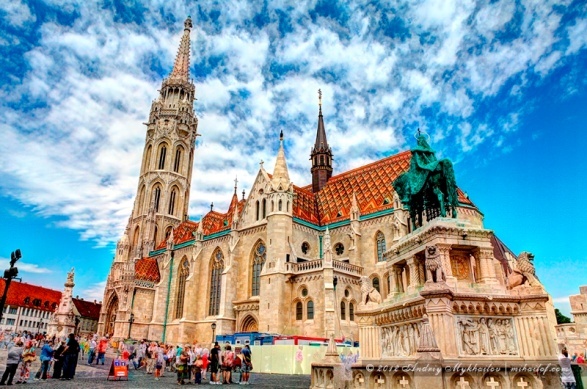 Vielen dank für 
ihre Aufmerksamkeit!
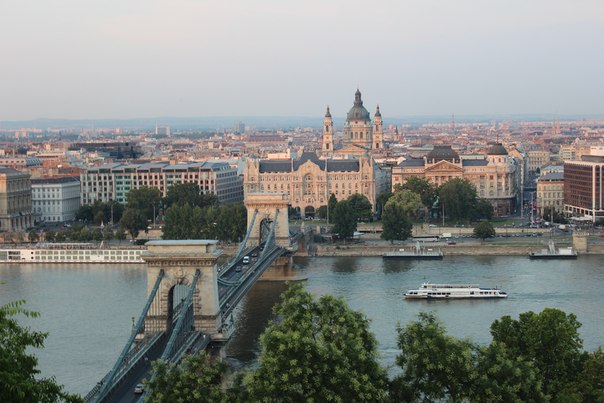 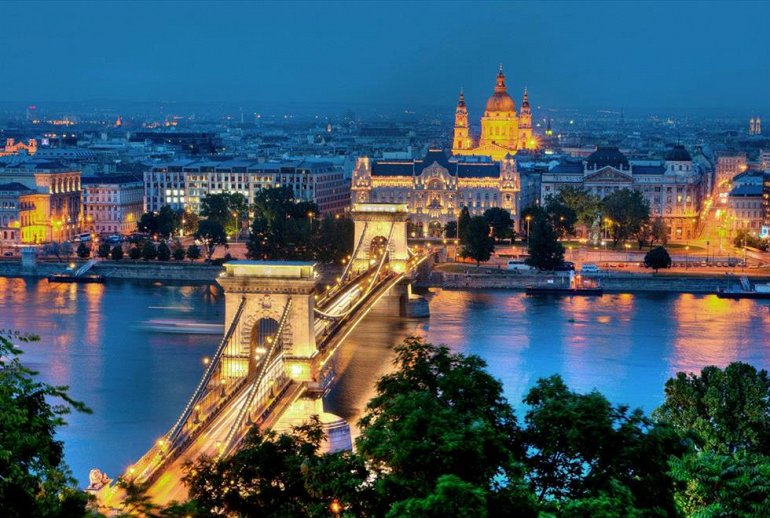